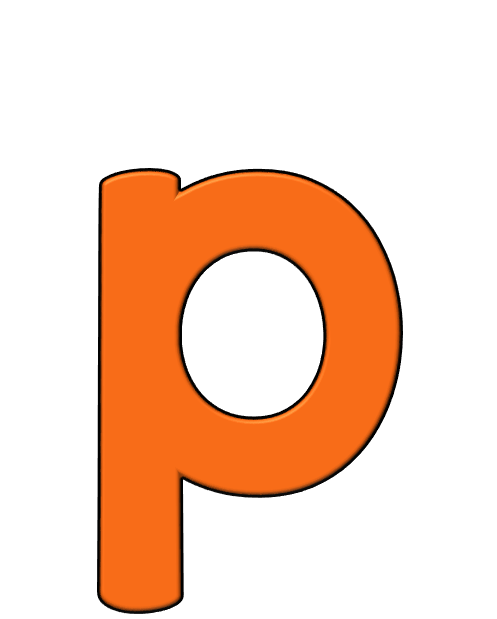 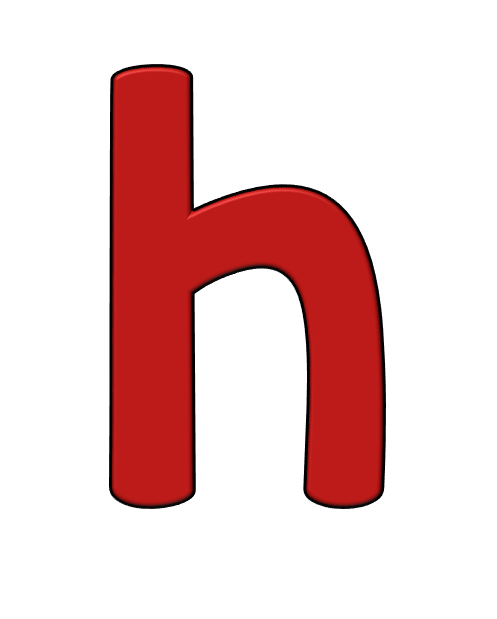 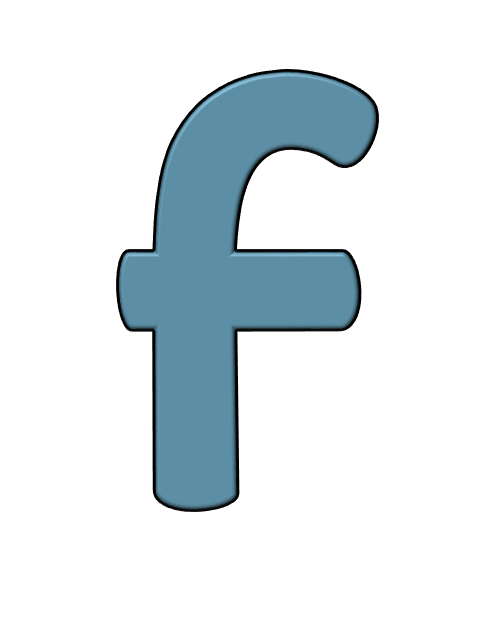 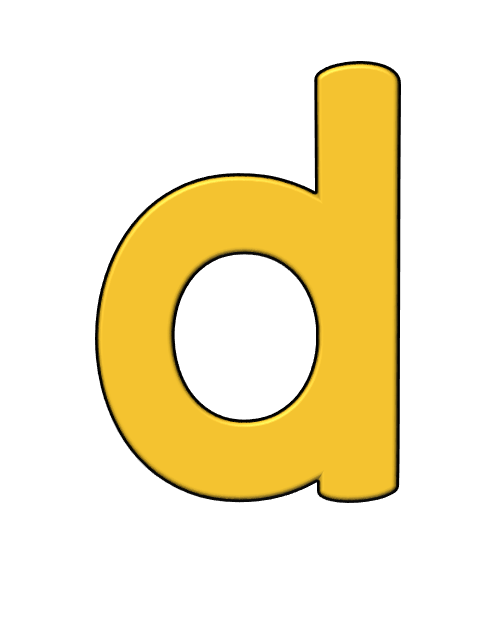 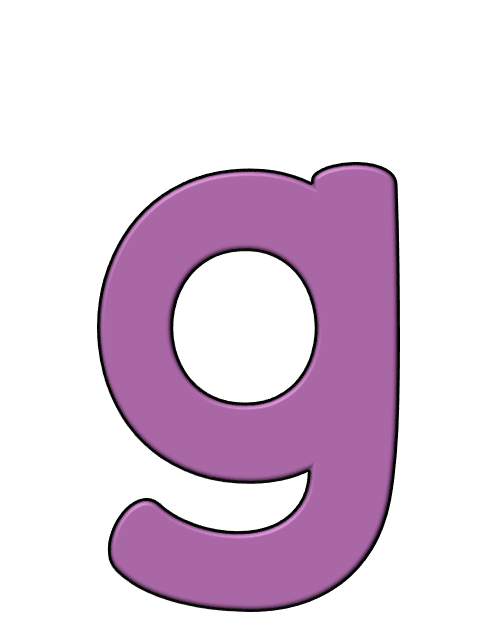 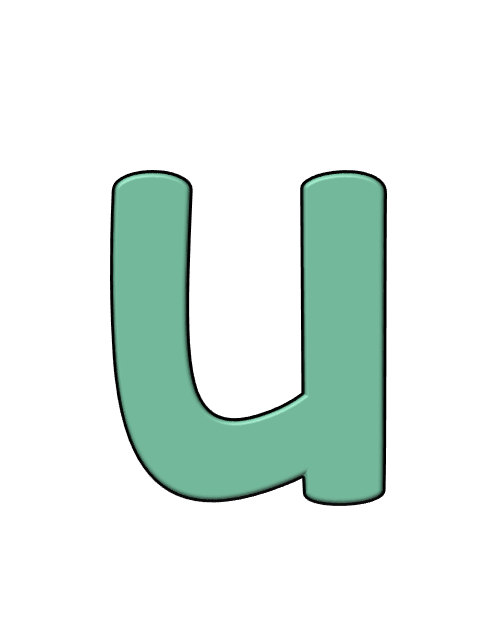 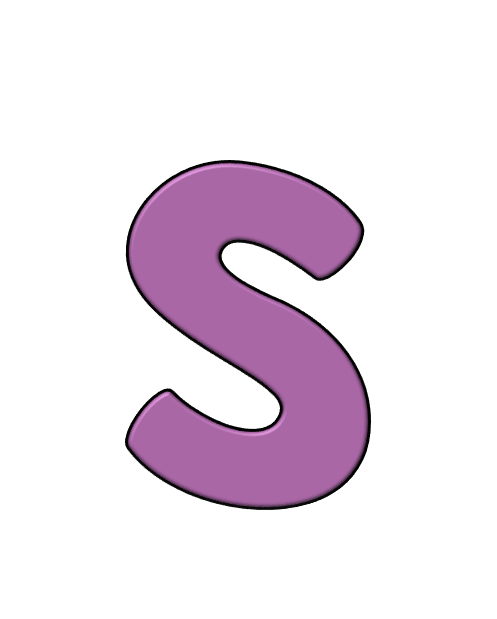 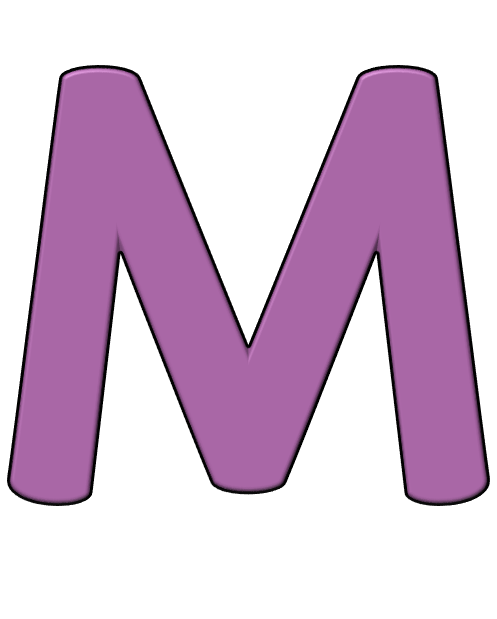 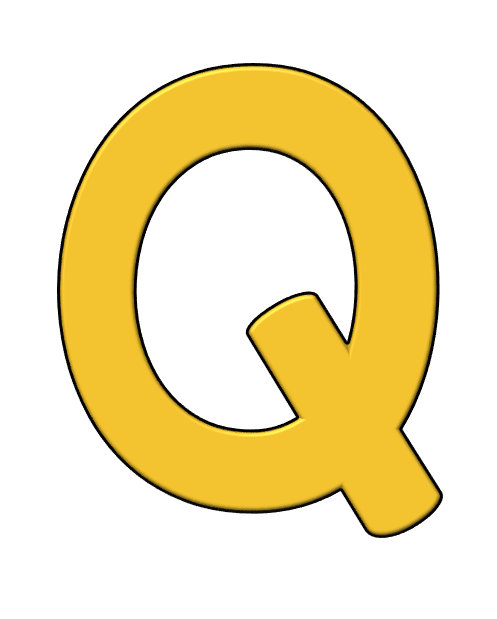 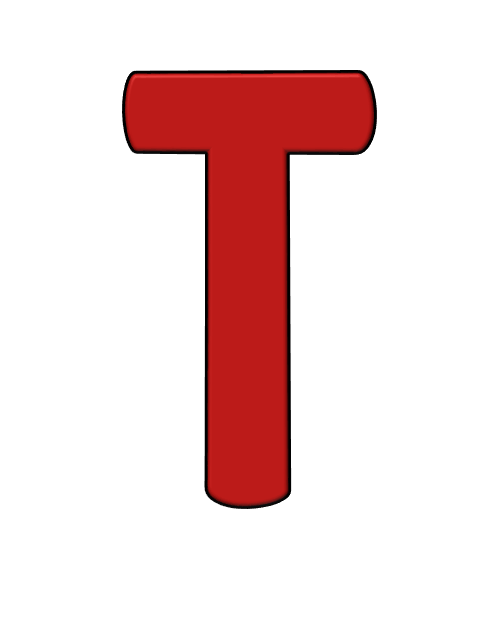 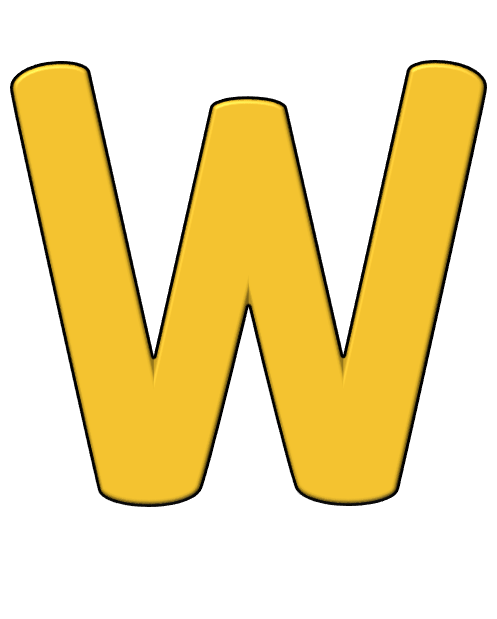 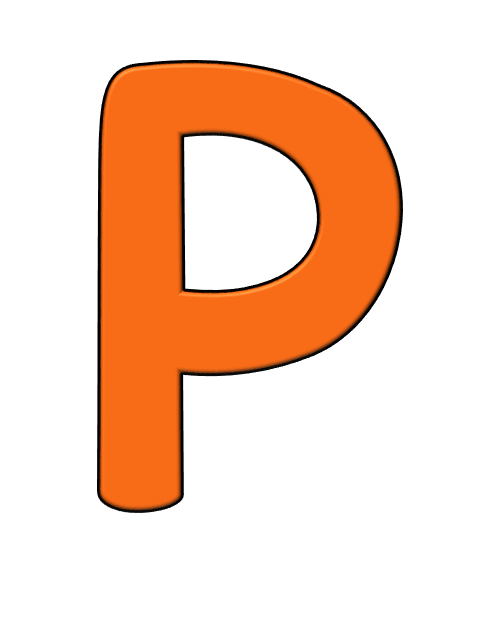 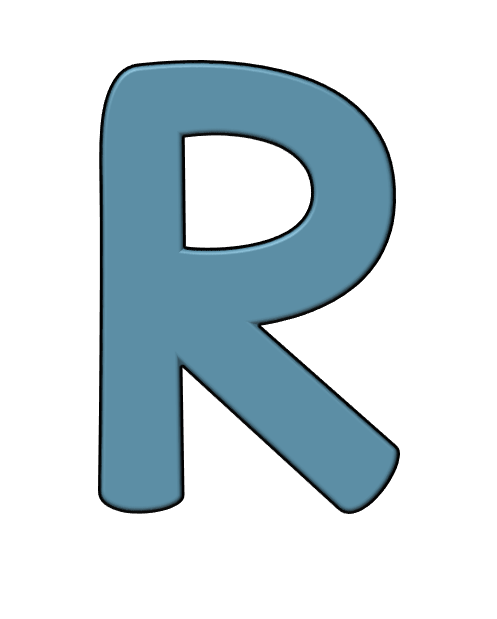 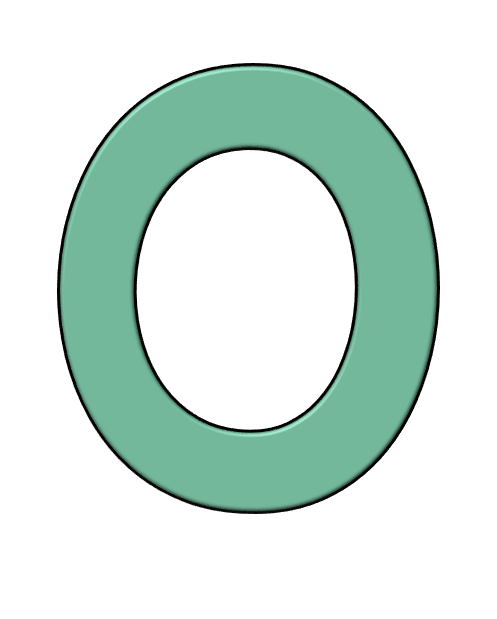 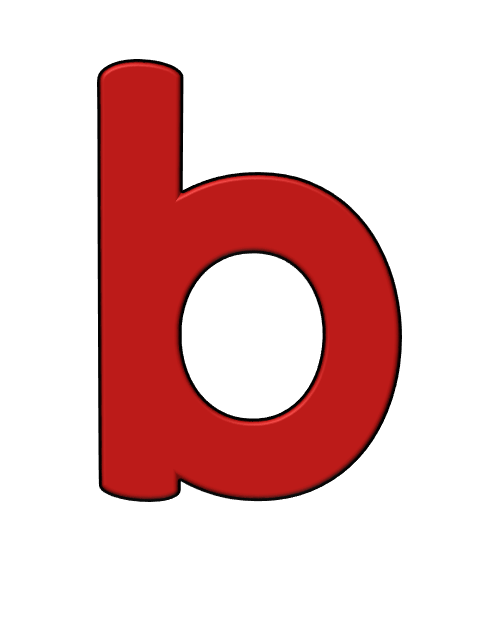 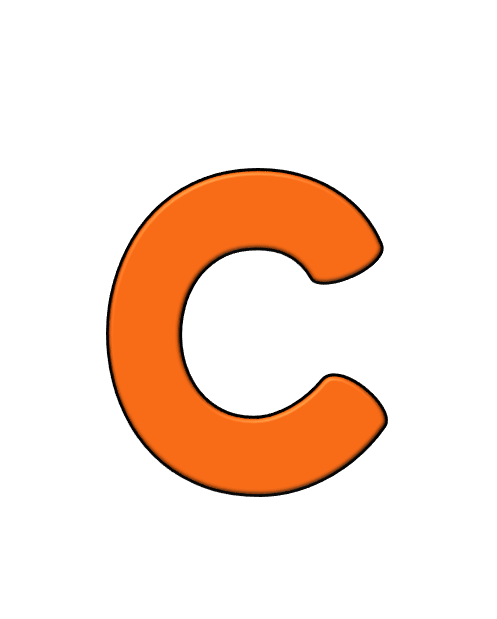 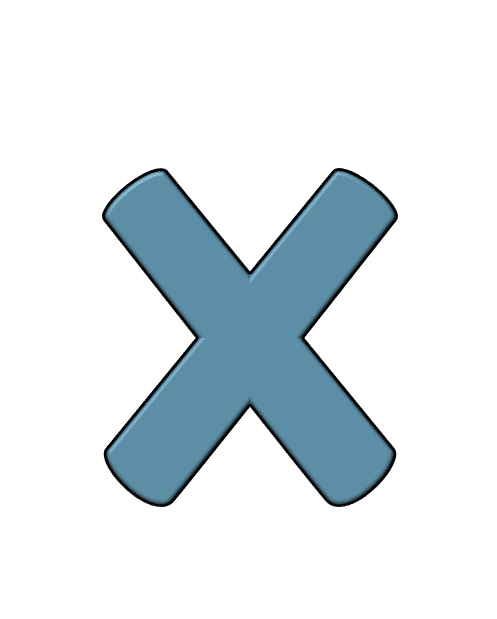 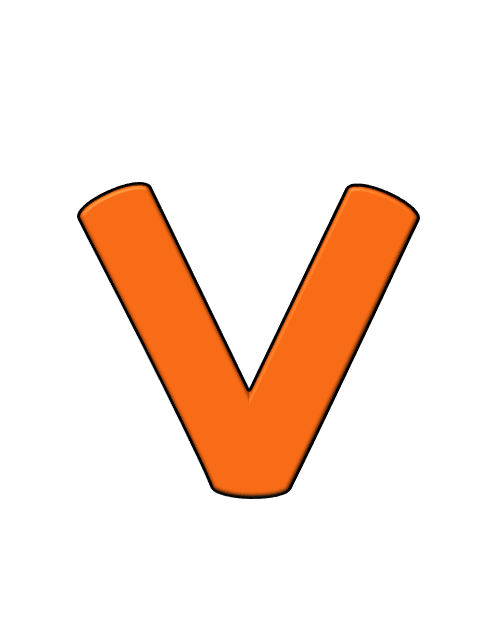 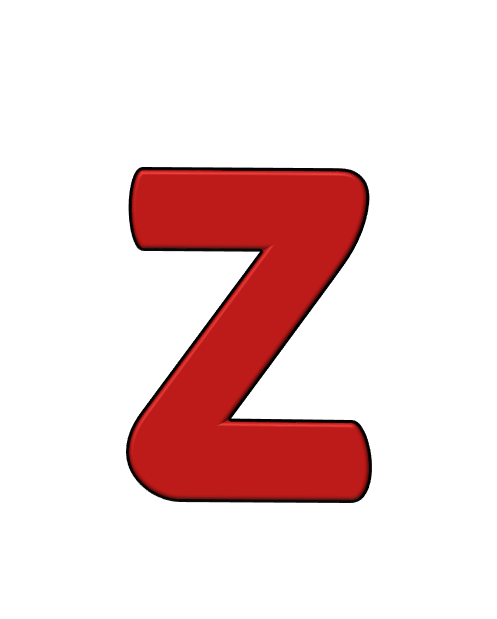 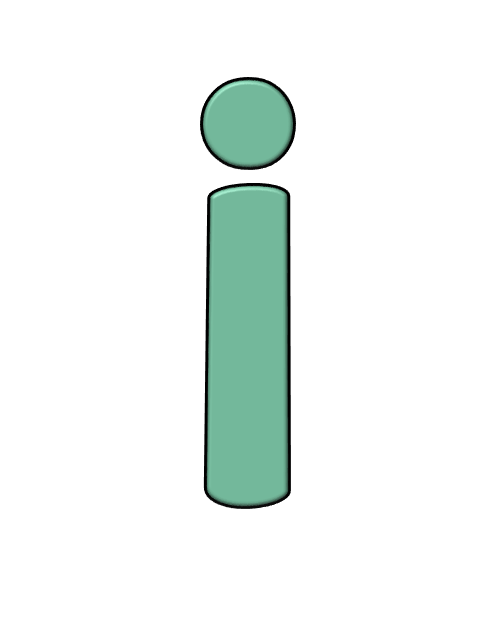 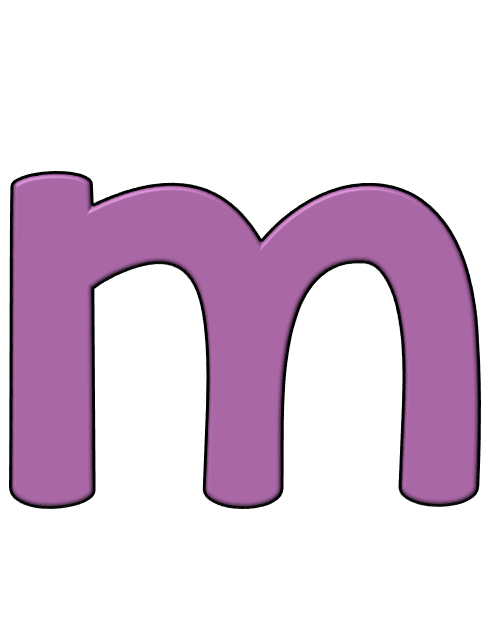 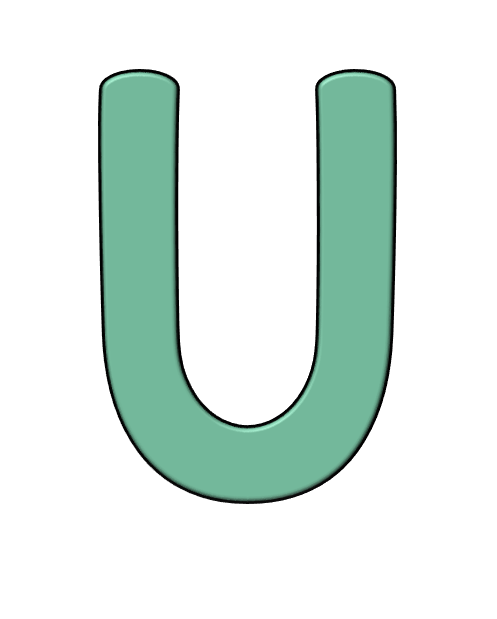 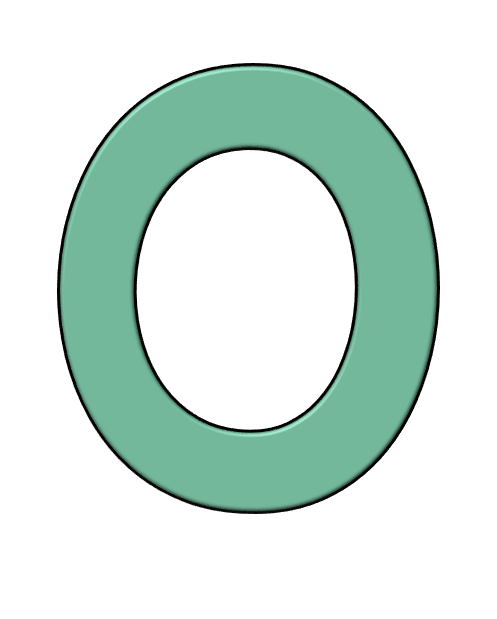 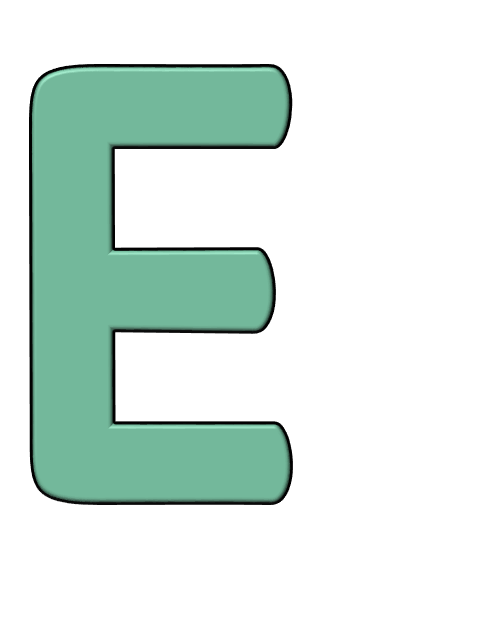 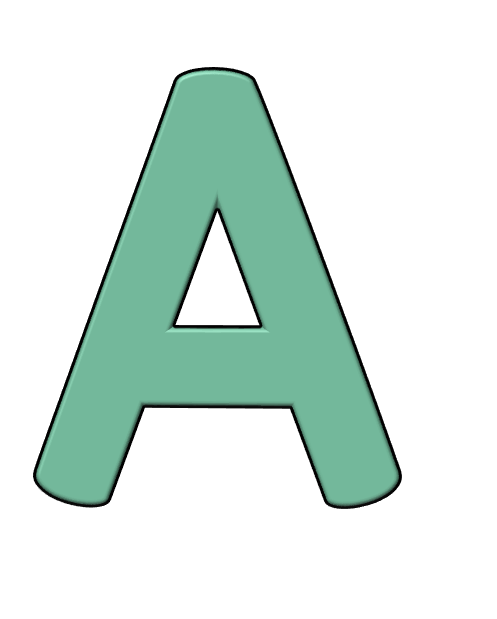 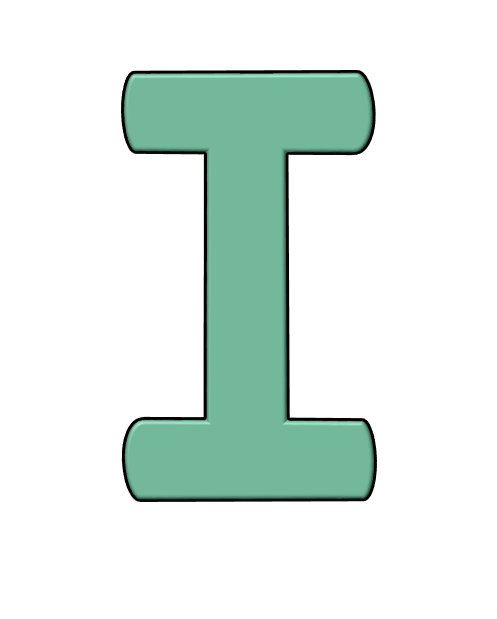 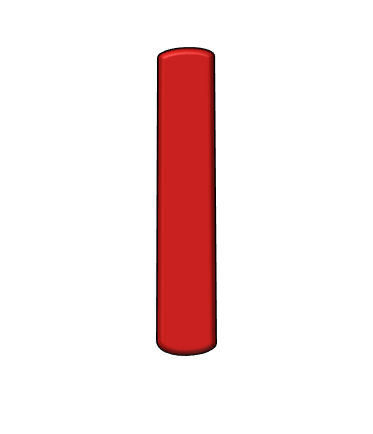 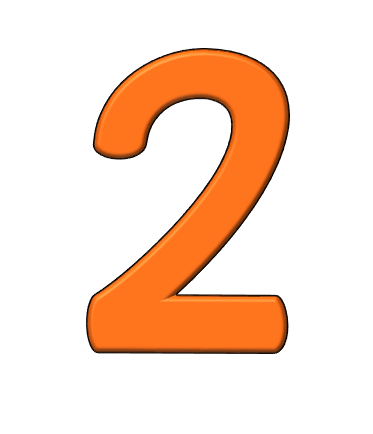 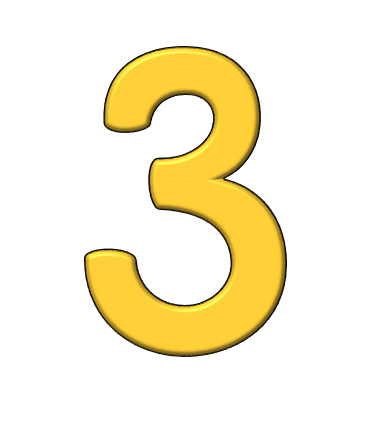 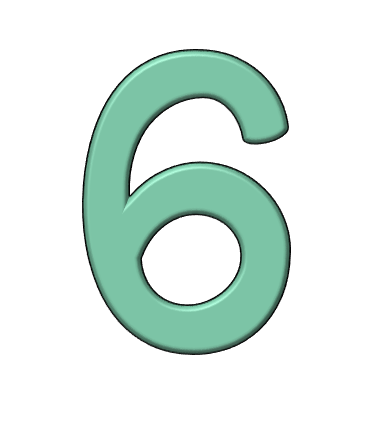 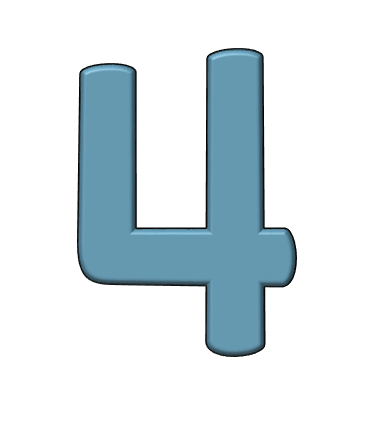 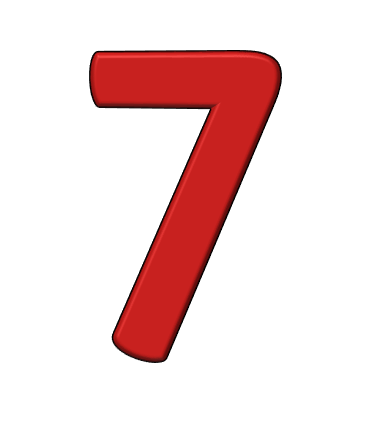 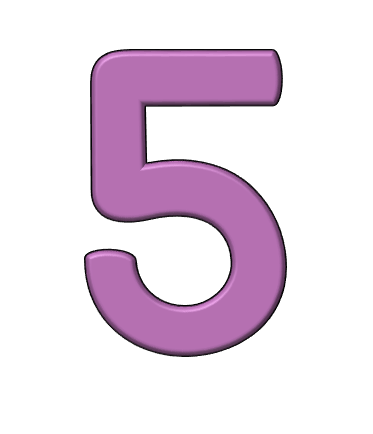 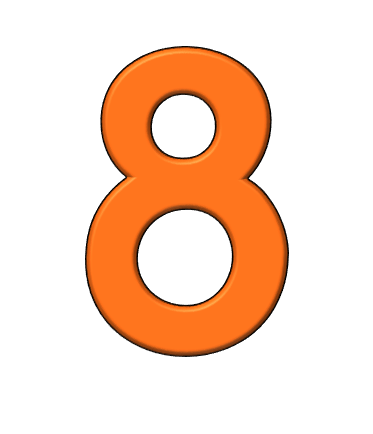 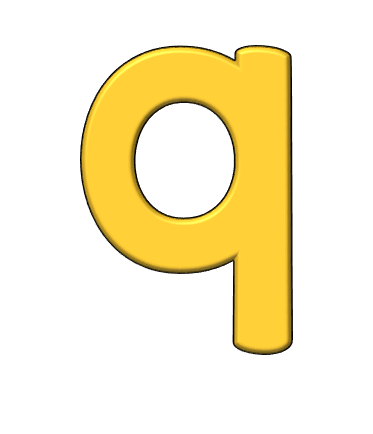 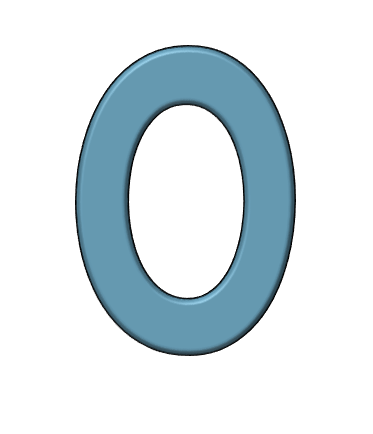 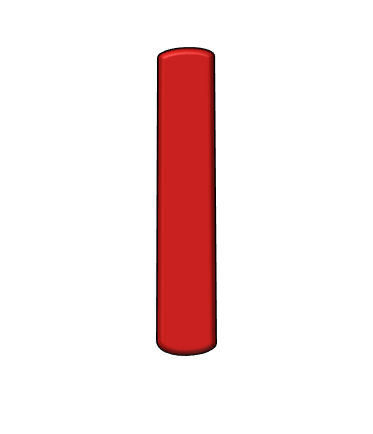 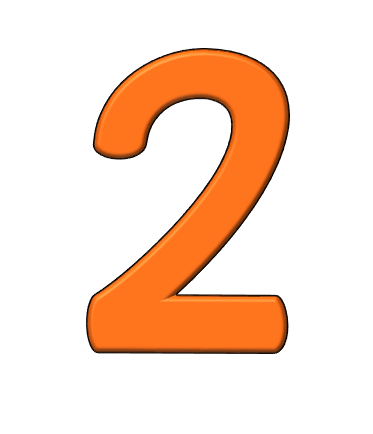 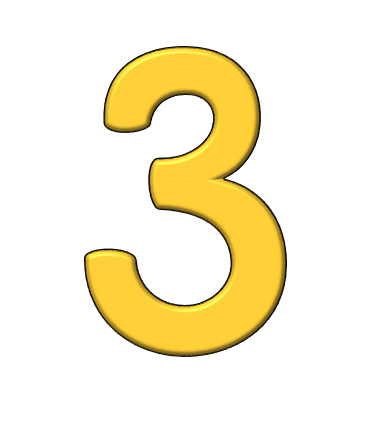 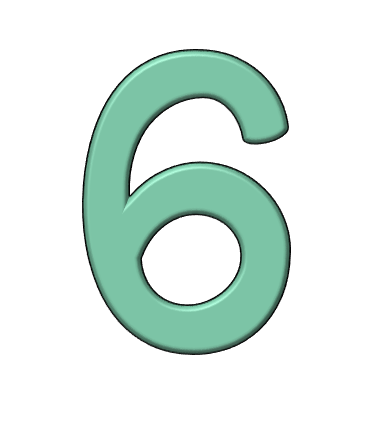 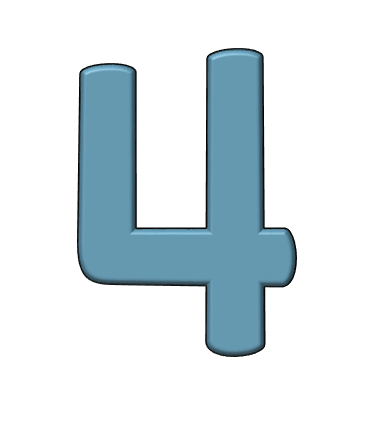 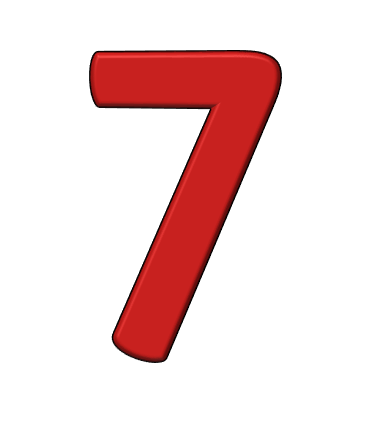 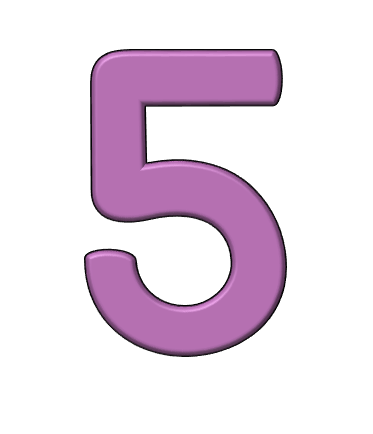 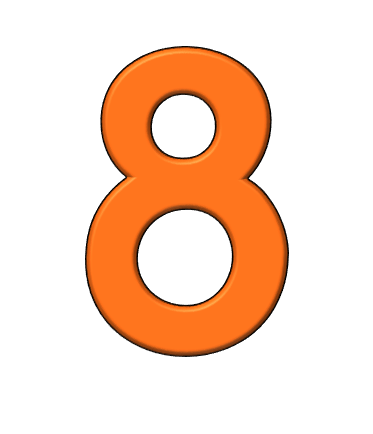 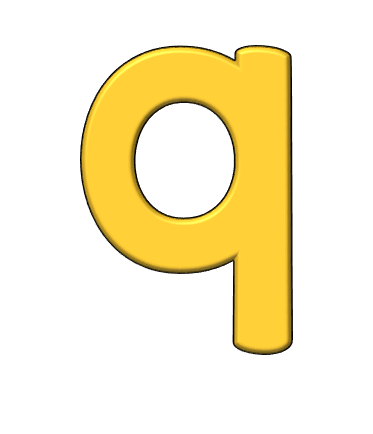 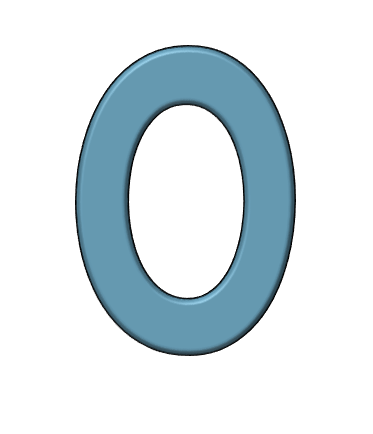 7
1
4
9
2
6
Teachers, there are 40 of each (pumpkin and acorn) on top of each other. If you want your students to have to copy and paste, simply delete all but one of each.
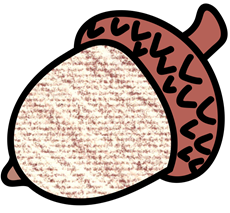 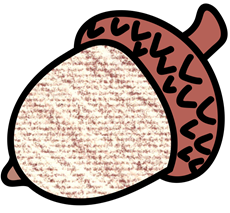 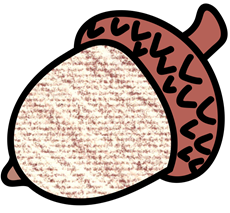 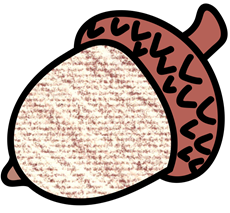 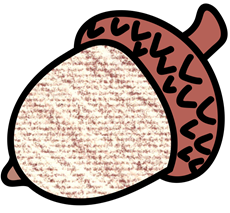 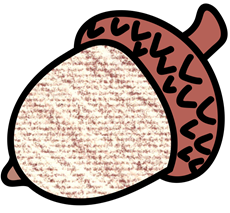 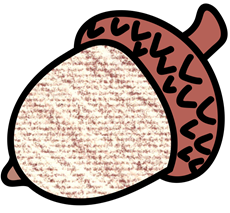 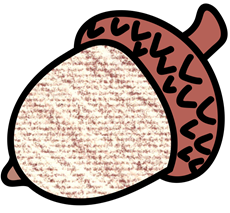 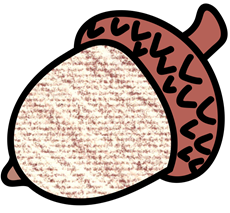 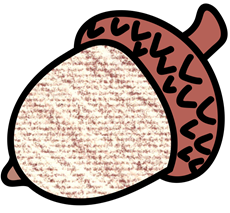 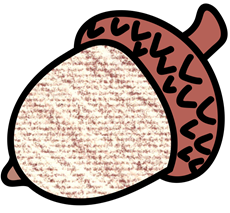 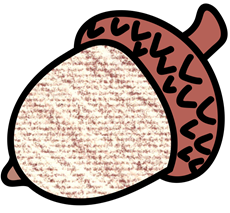 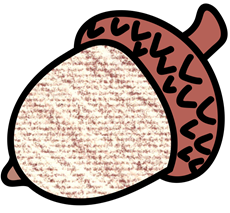 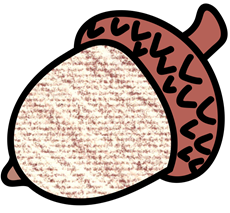 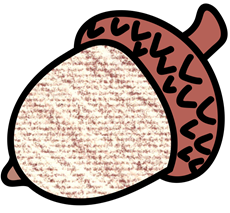 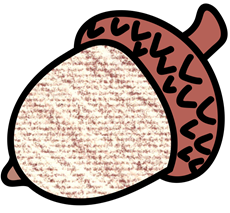 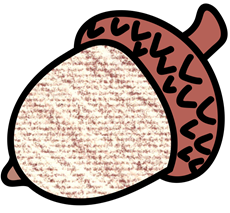 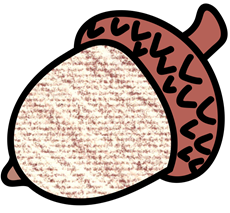 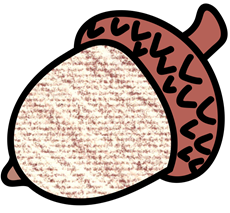 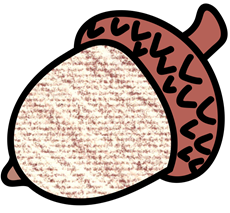 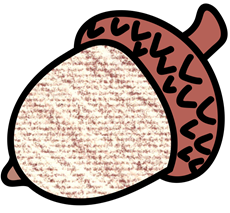 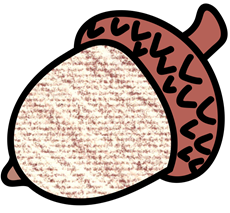 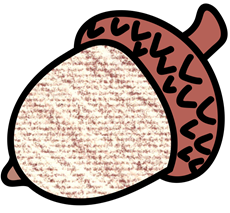 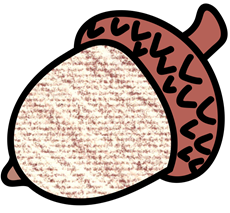 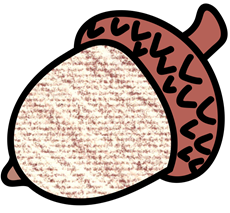 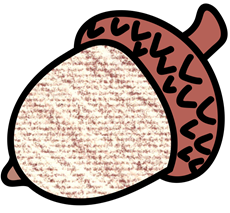 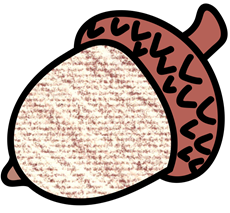 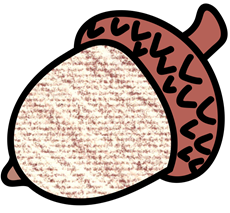 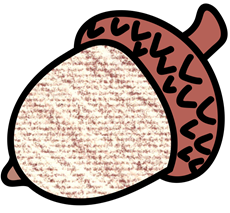 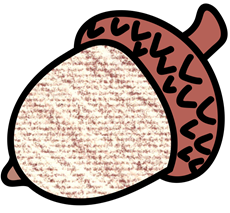 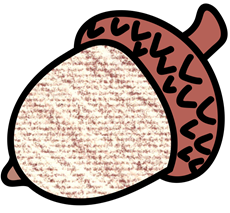 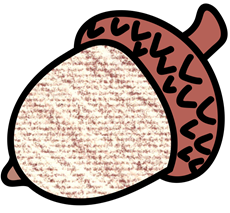 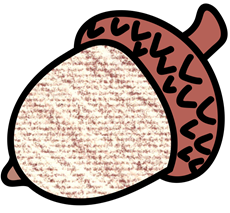 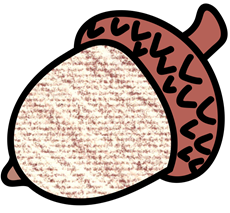 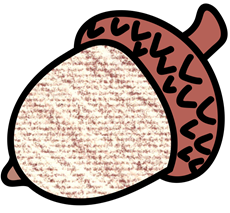 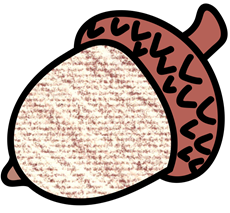 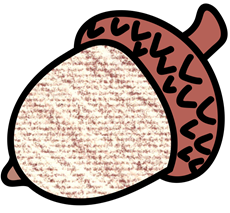 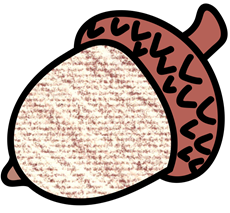 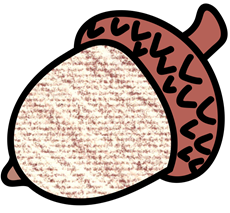 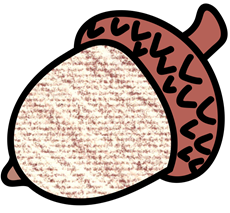 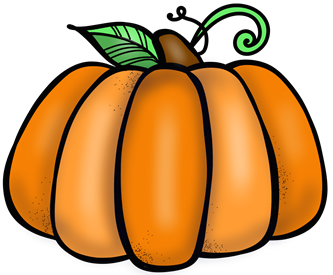 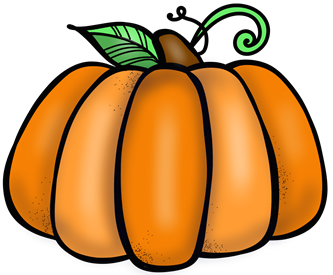 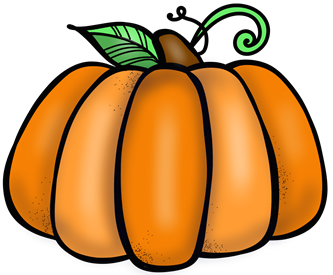 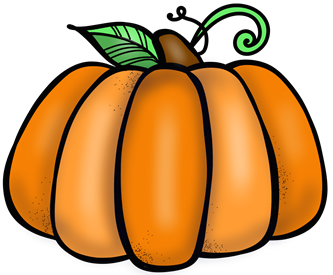 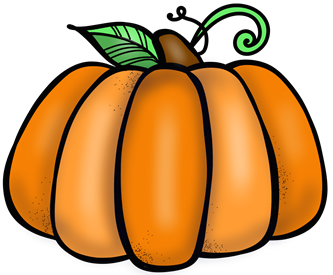 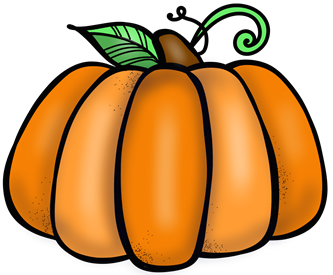 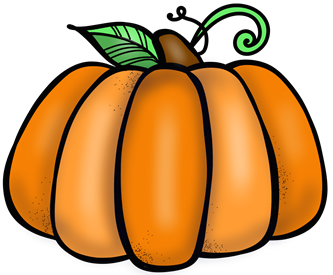 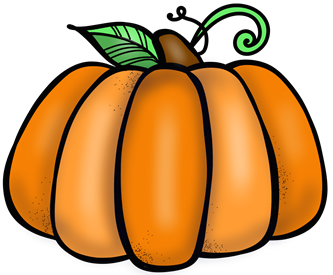 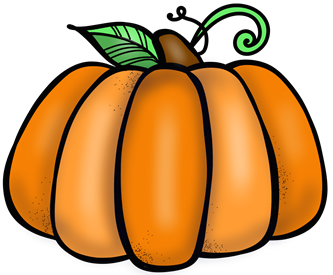 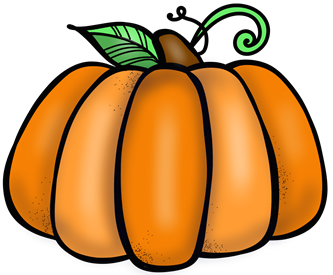 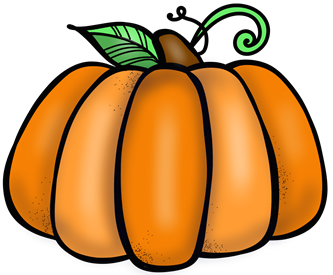 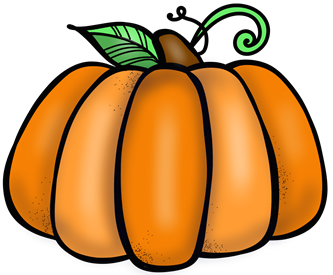 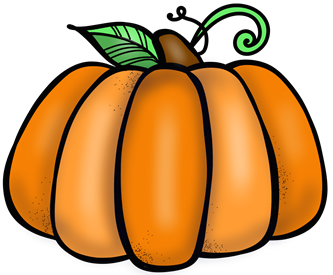 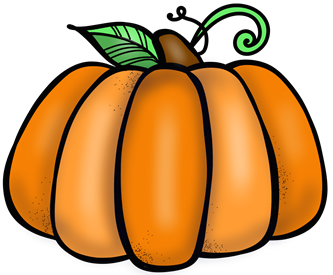 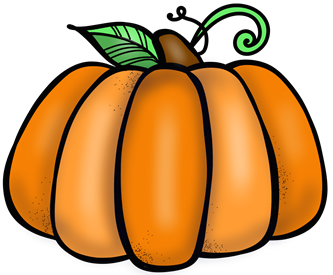 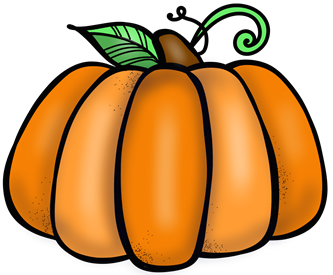 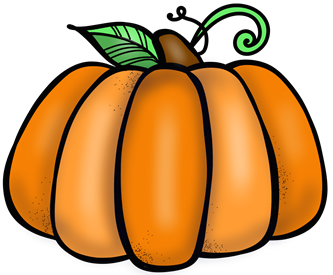 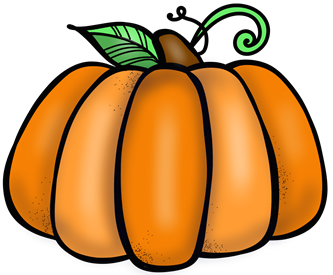 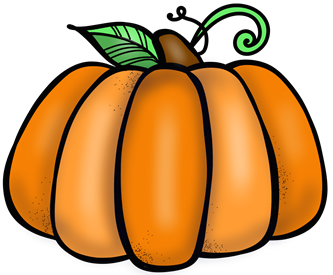 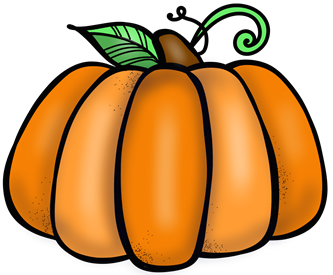 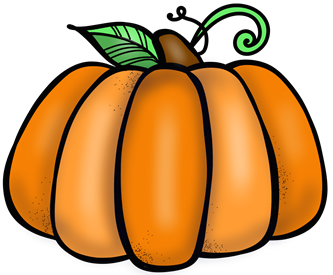 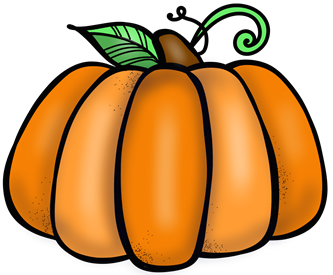 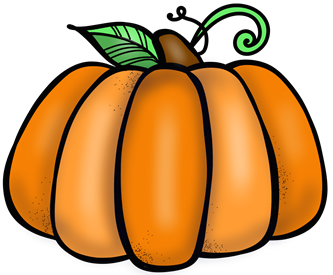 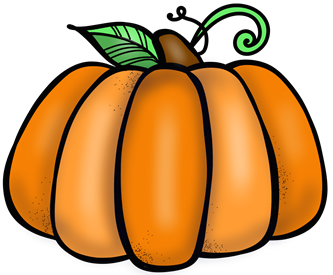 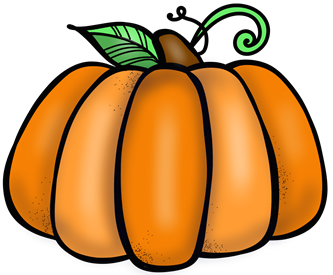 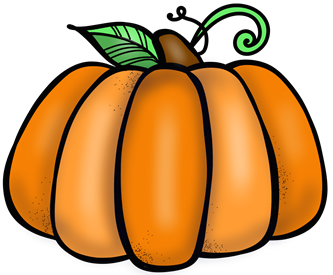 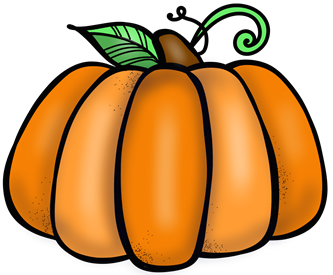 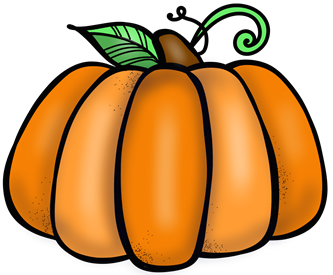 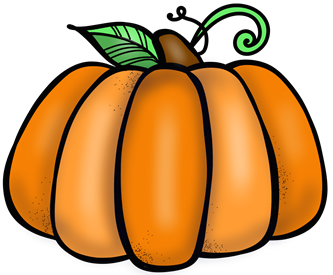 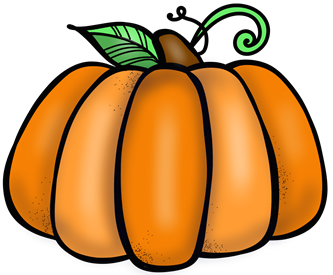 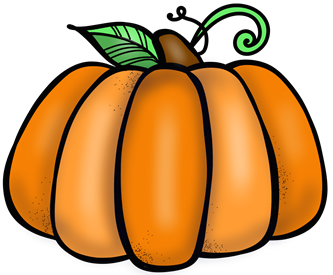 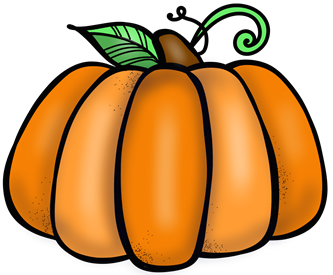 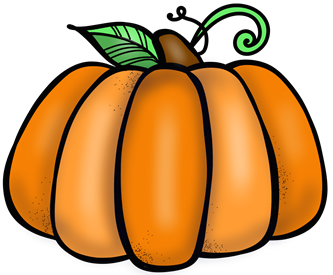 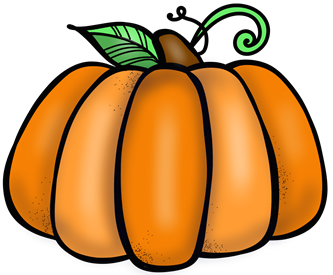 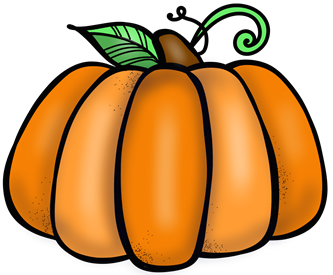 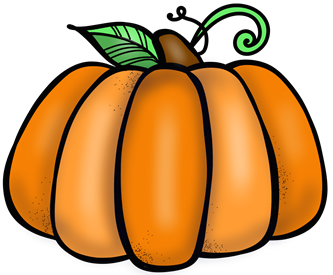 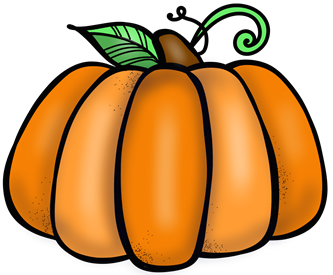 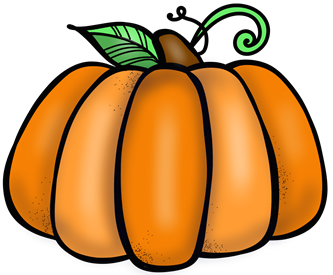 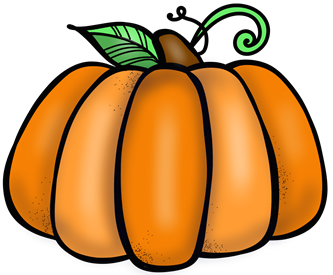 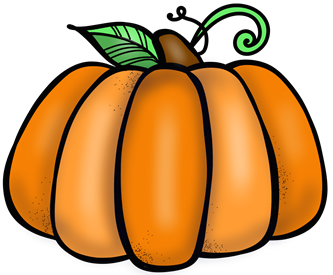 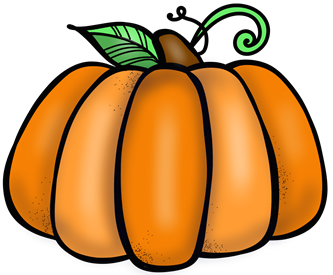 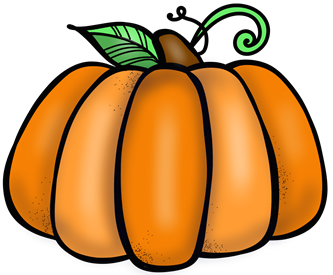 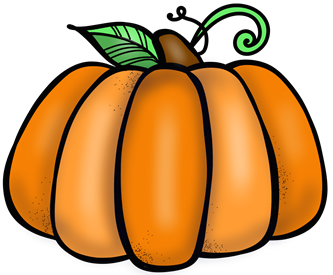 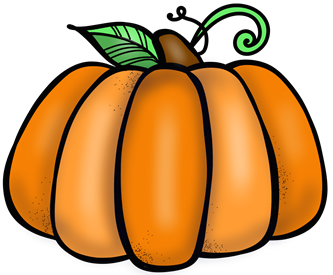 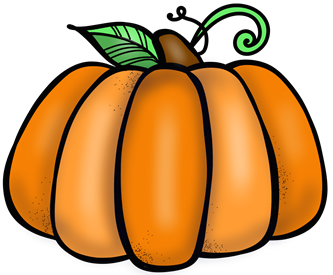 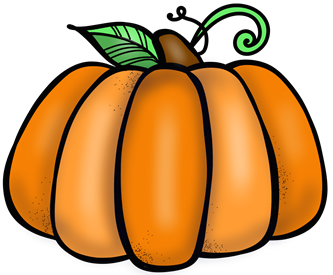 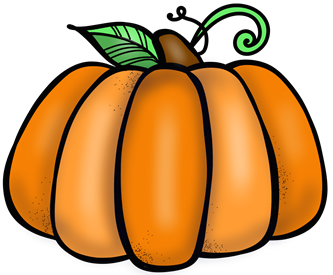 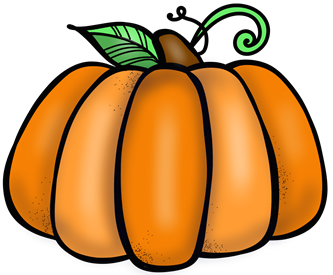 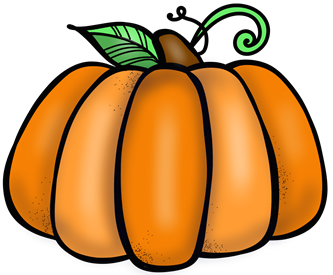 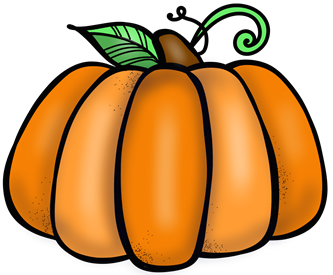 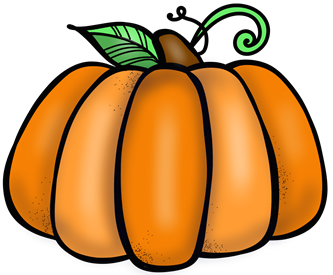 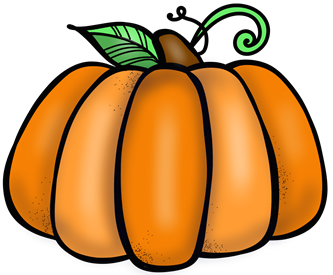 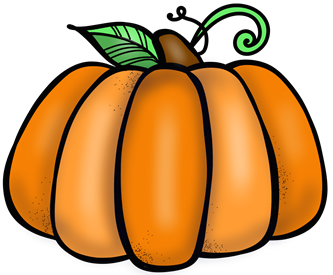 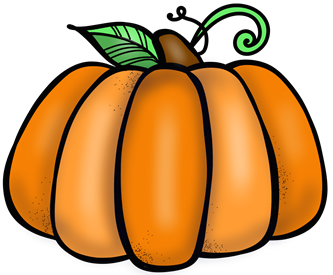 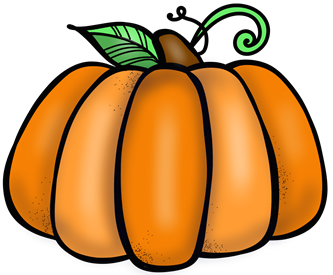 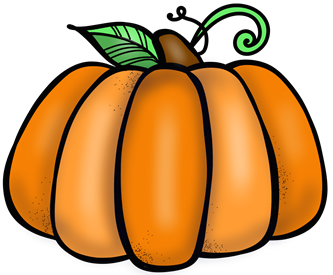 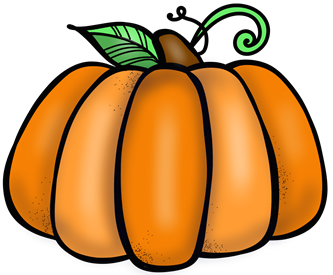 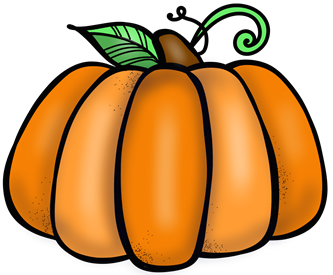 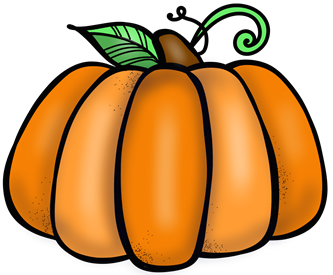 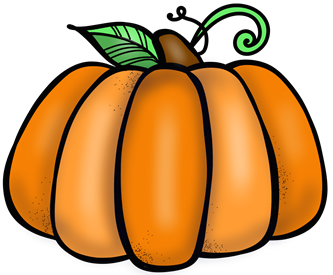 8
3
0
7
5
10
Teachers, there are 40 of each (pumpkin and acorn) on top of each other. If you want your students to have to copy and paste, simply delete all but one of each.
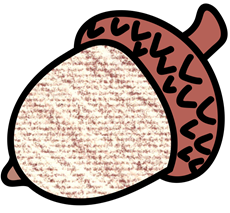 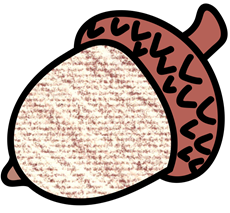 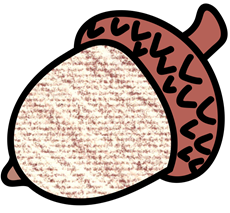 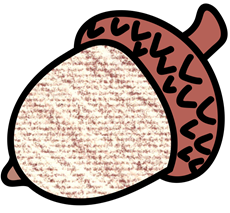 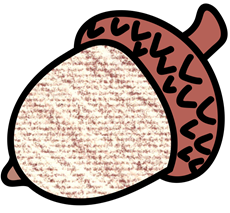 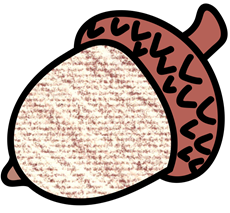 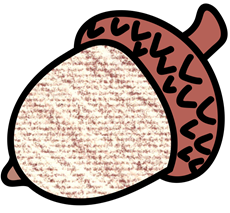 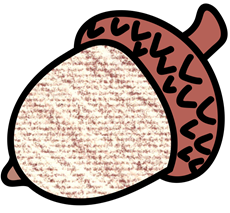 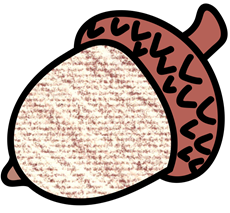 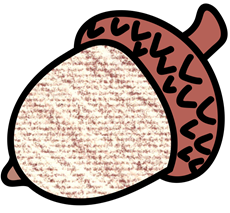 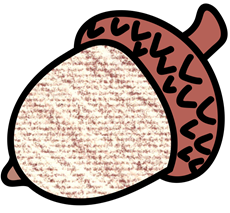 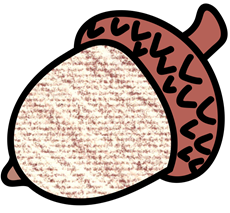 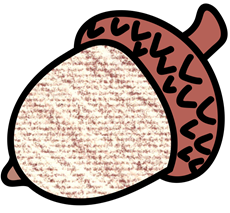 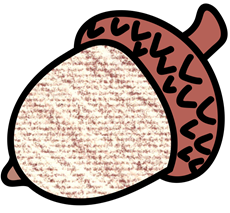 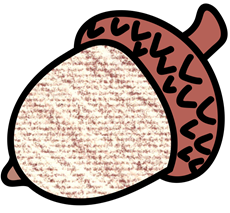 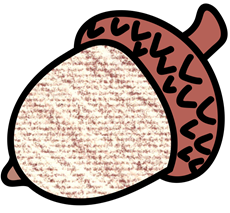 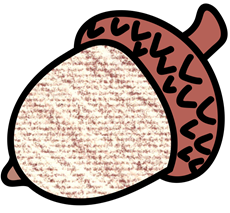 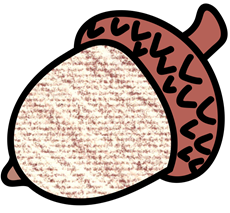 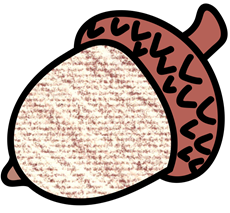 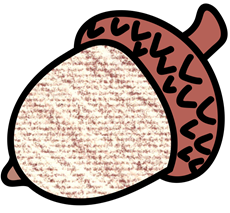 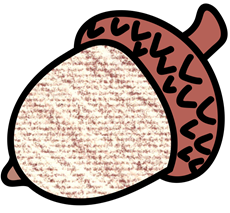 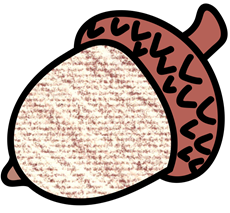 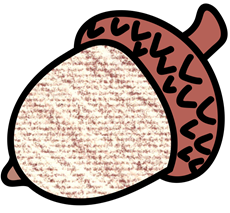 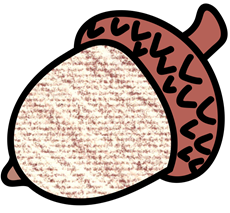 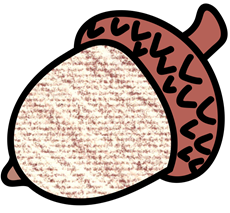 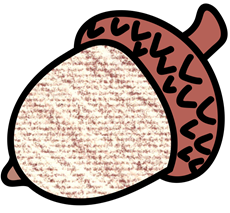 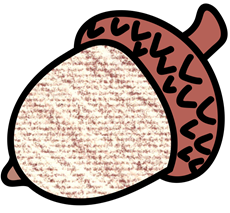 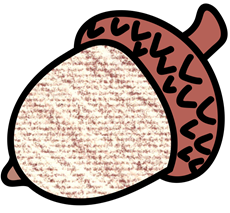 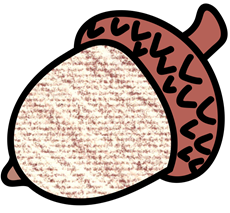 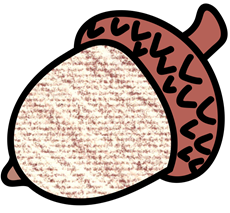 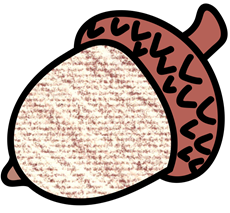 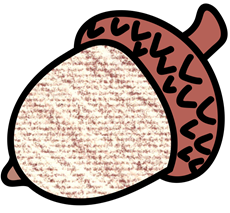 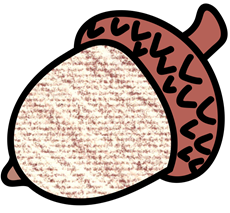 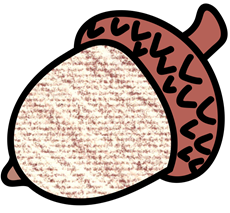 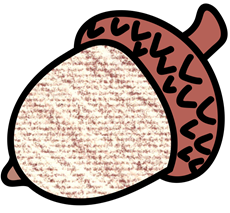 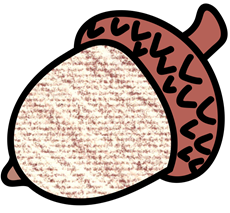 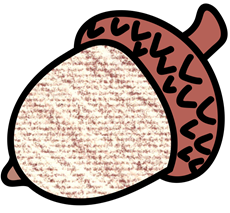 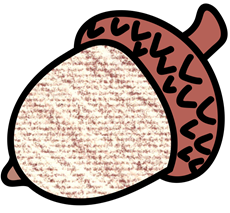 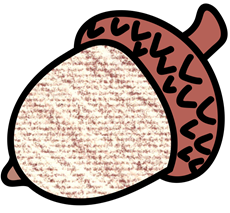 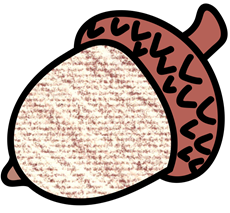 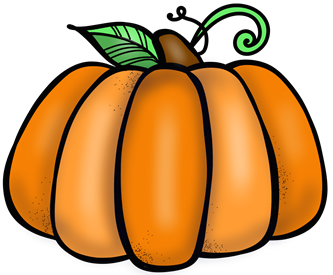 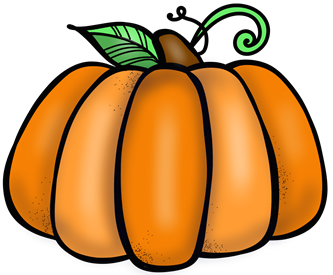 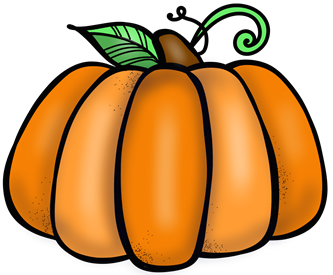 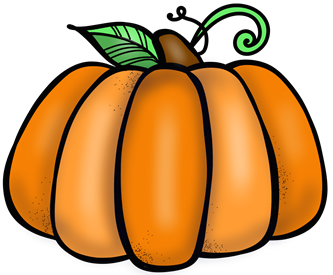 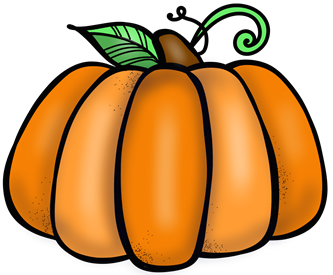 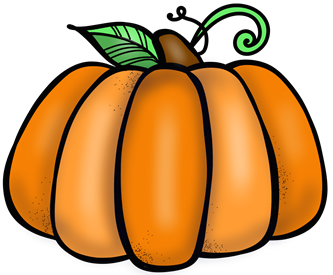 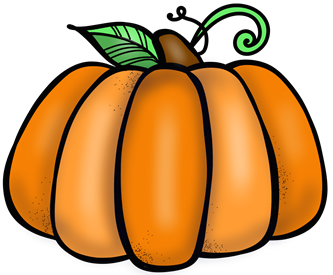 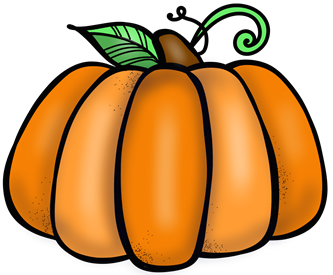 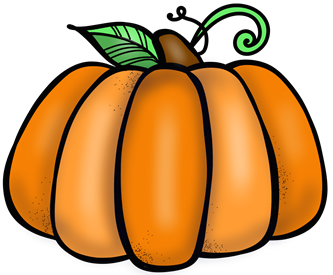 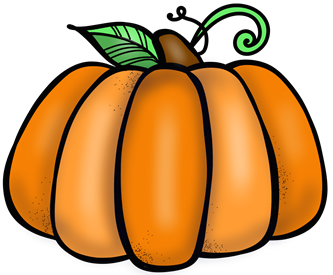 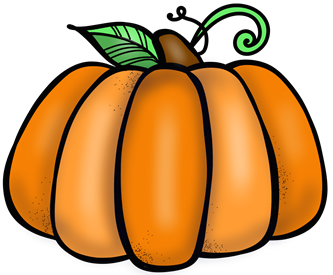 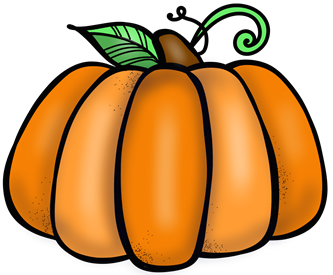 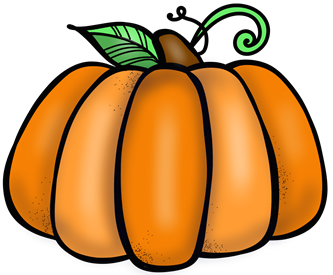 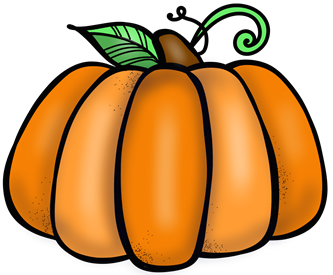 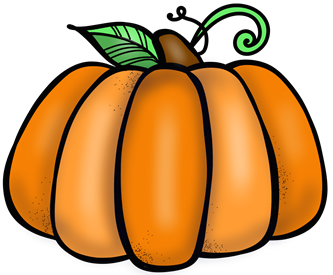 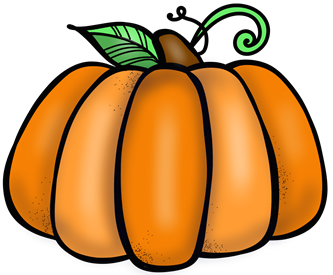 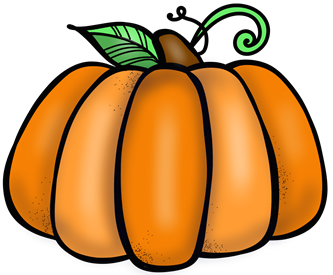 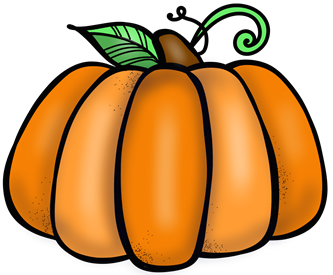 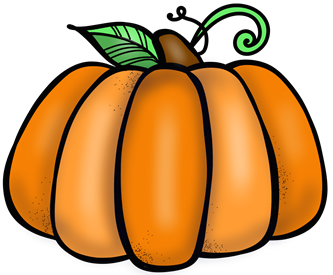 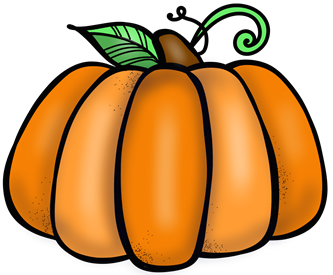 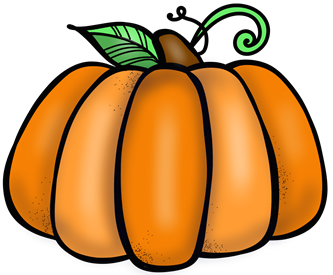 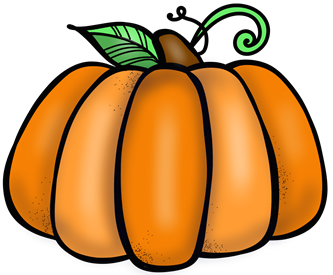 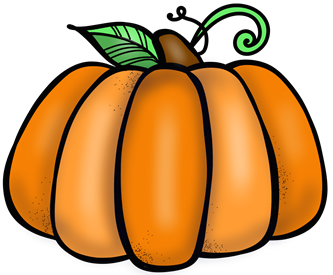 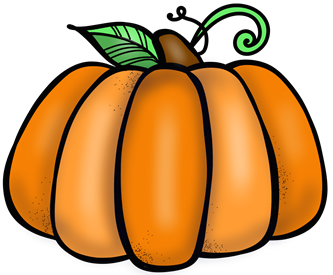 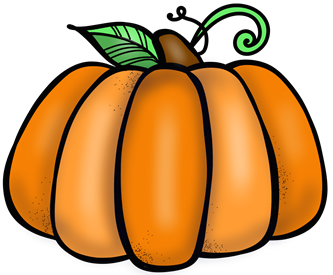 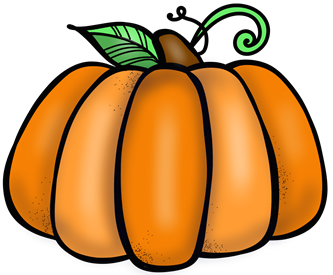 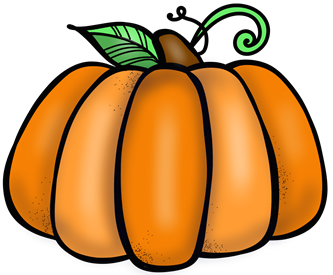 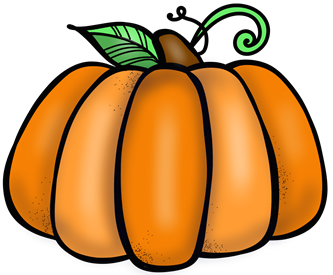 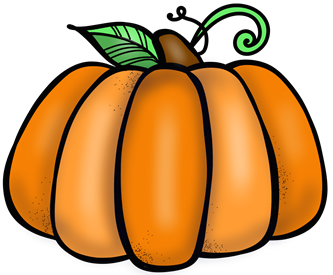 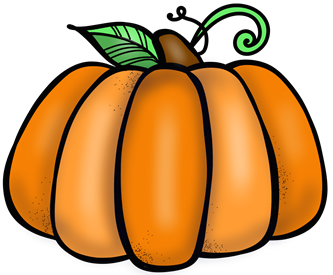 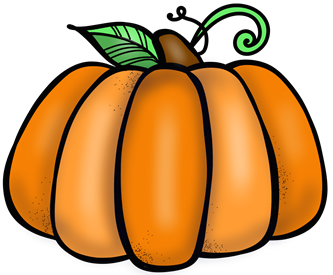 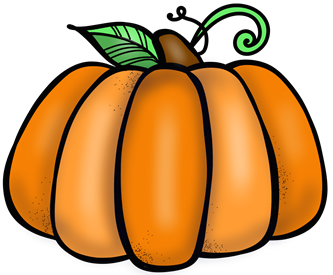 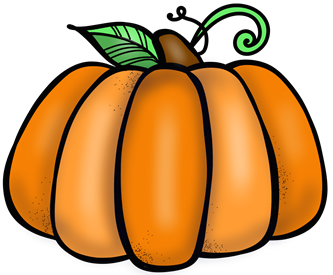 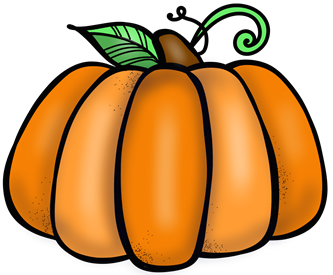 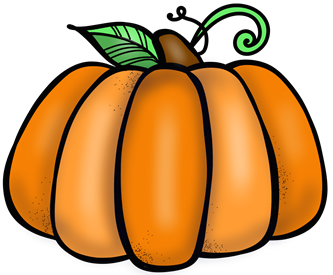 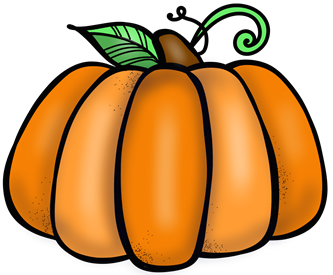 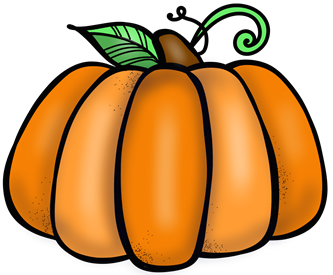 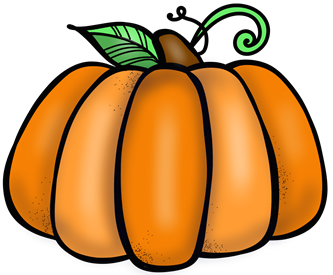 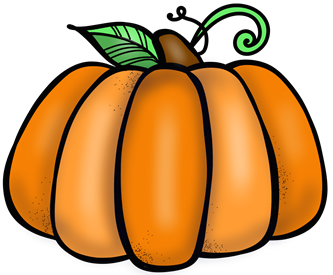 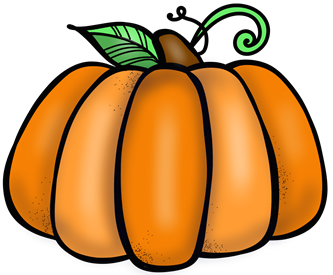 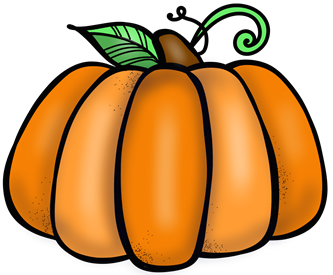 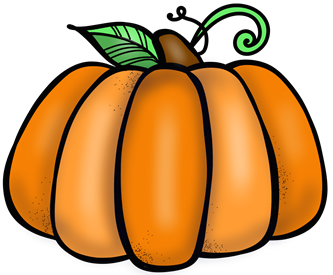 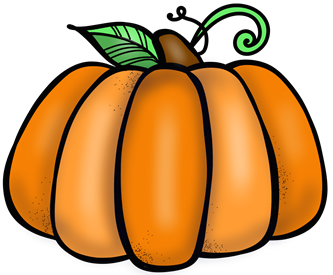 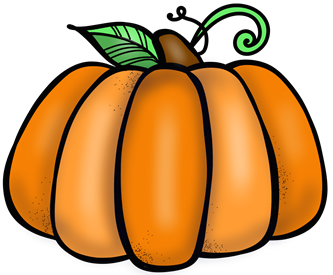 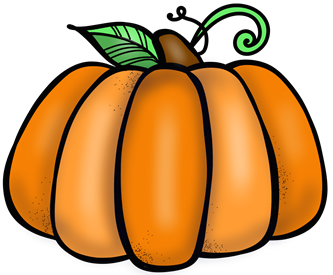 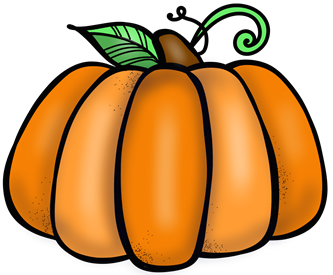 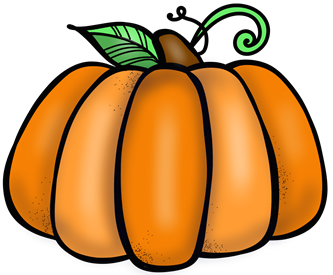 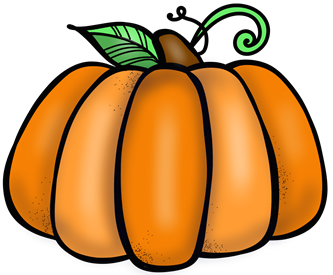 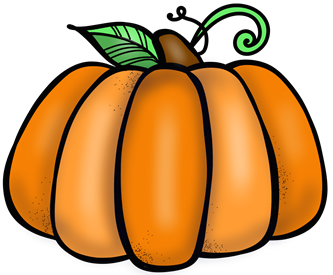 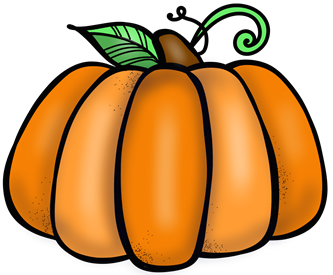 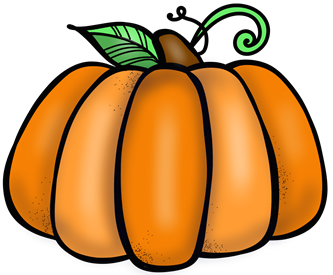 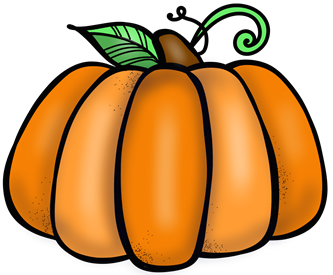 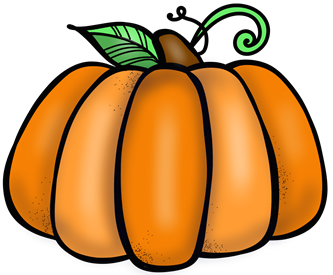 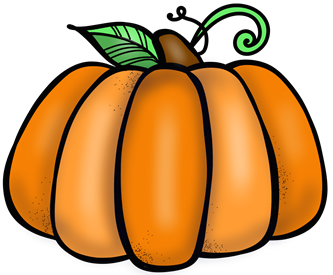 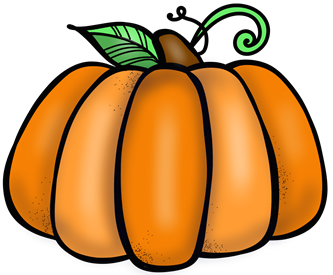 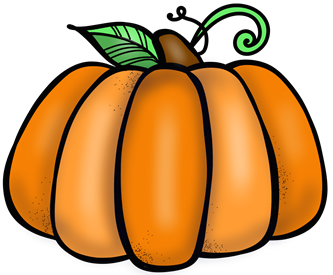 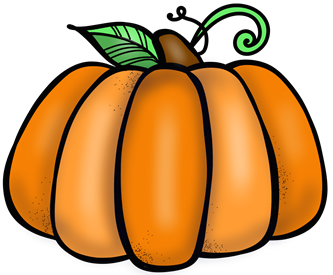 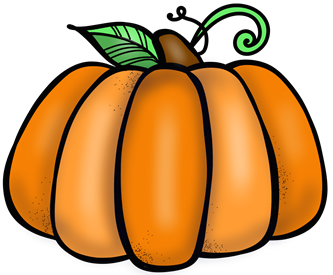 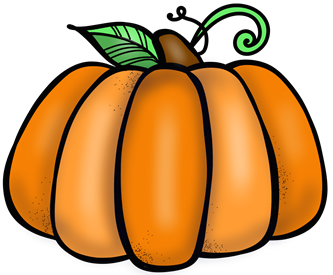 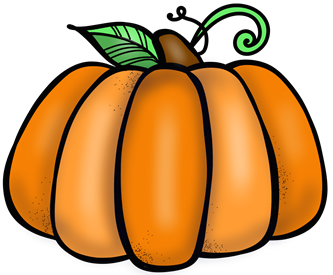 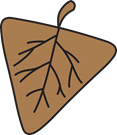 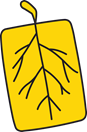 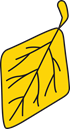 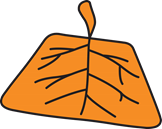 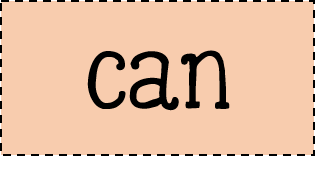 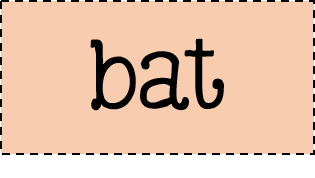 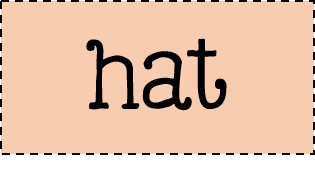 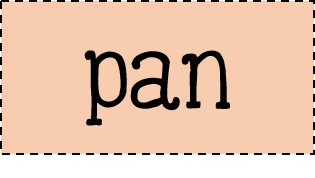 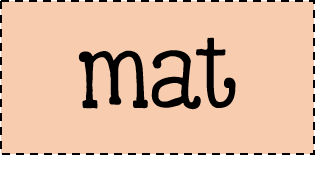 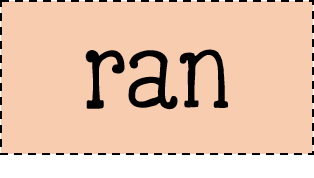 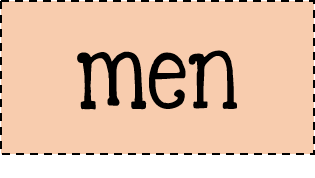 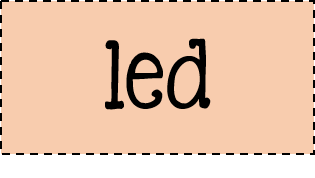 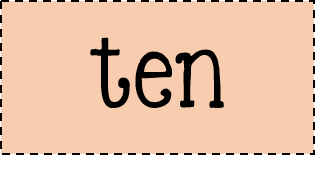 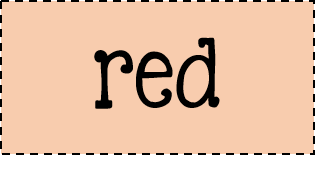 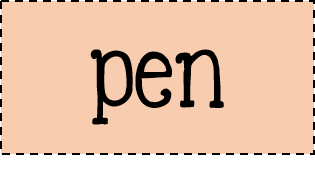 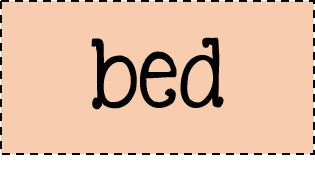 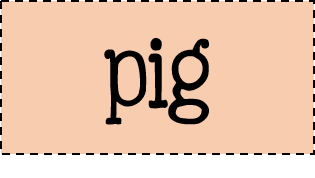 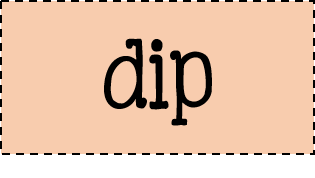 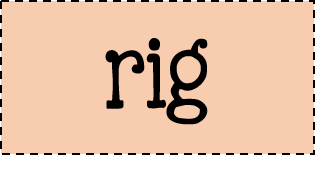 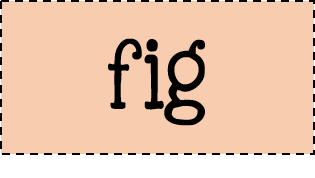 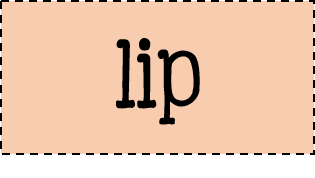 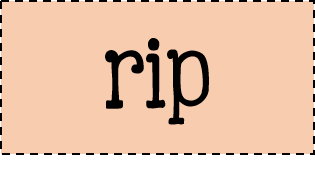 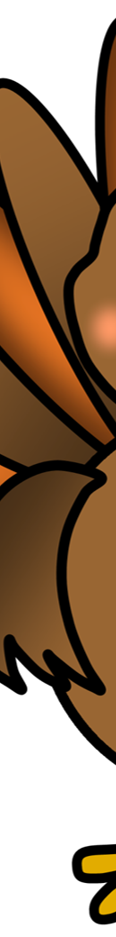 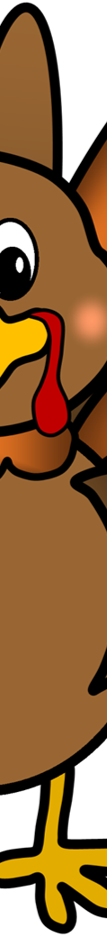 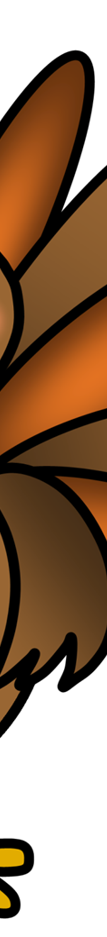 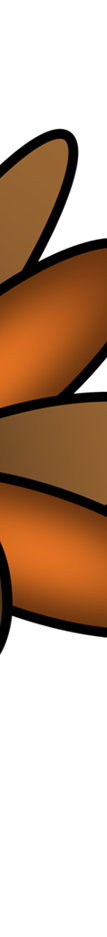 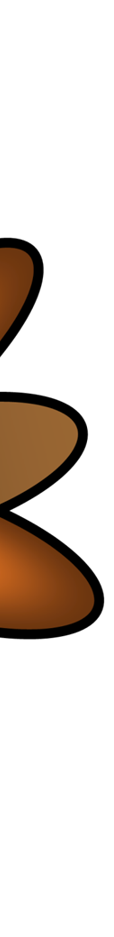 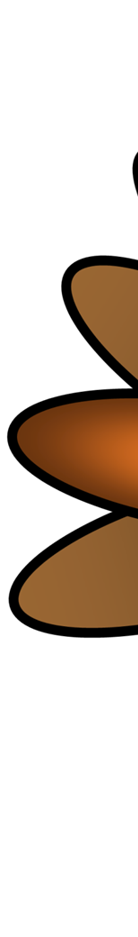 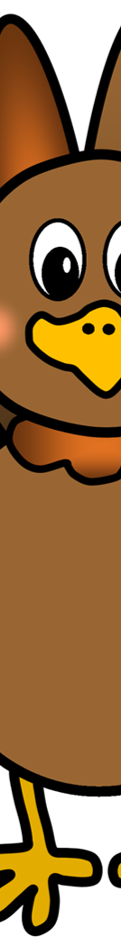 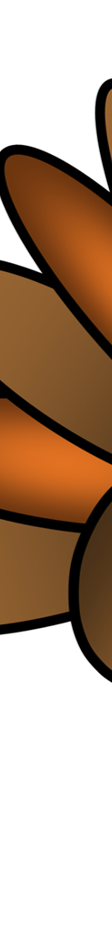 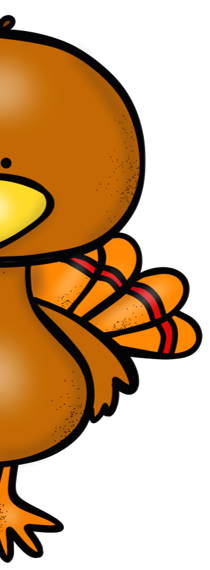 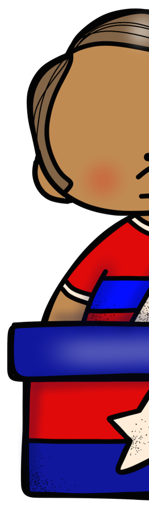 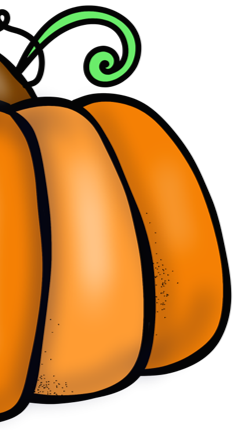